Lava LampDoor Decorations
Matt Varrone
Resident Assistant
Western Connecticut State University
Featured Institution
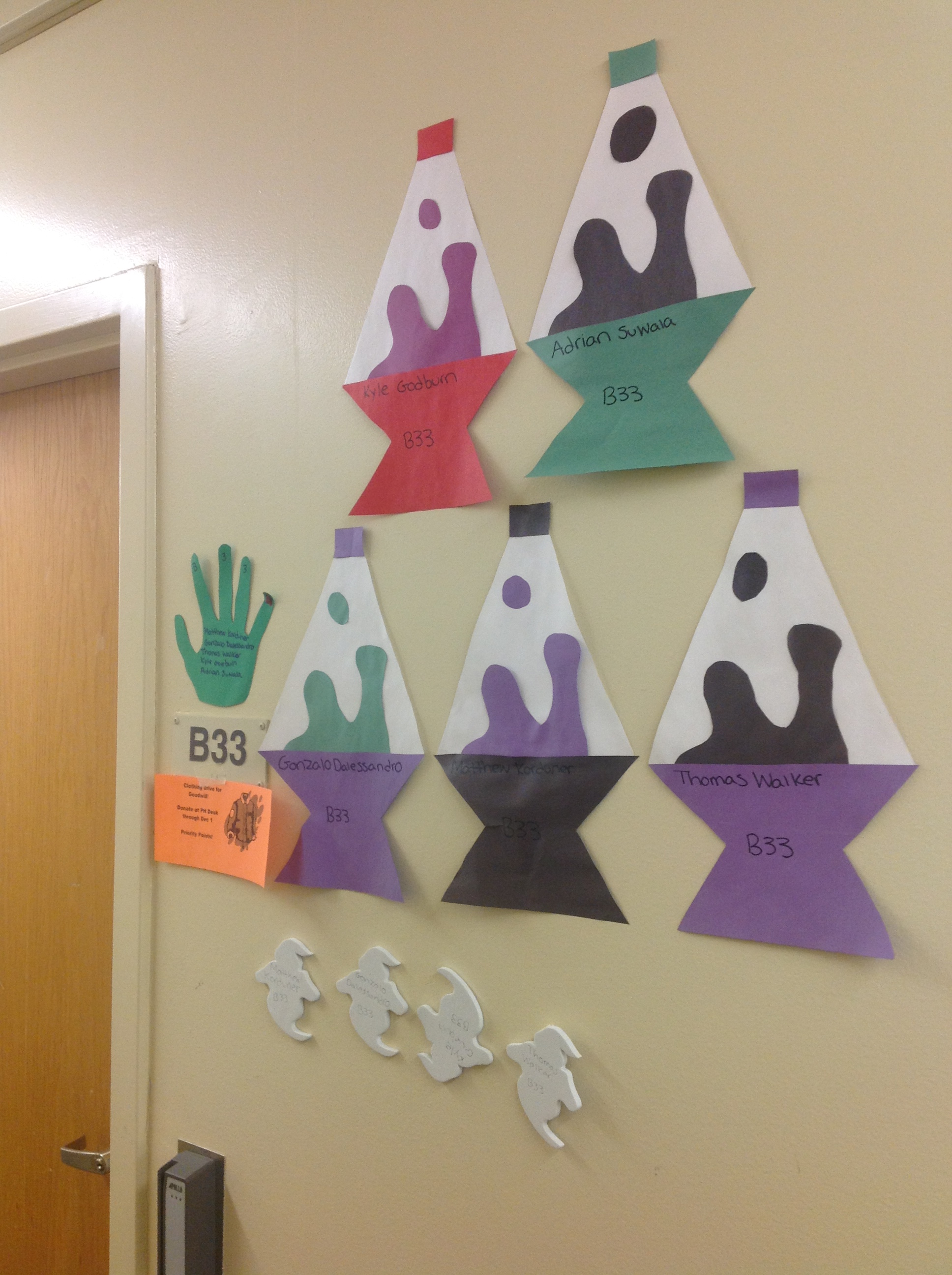